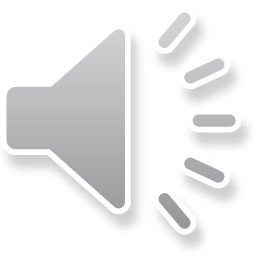 VÒNG QUAY 
MAY MẮN
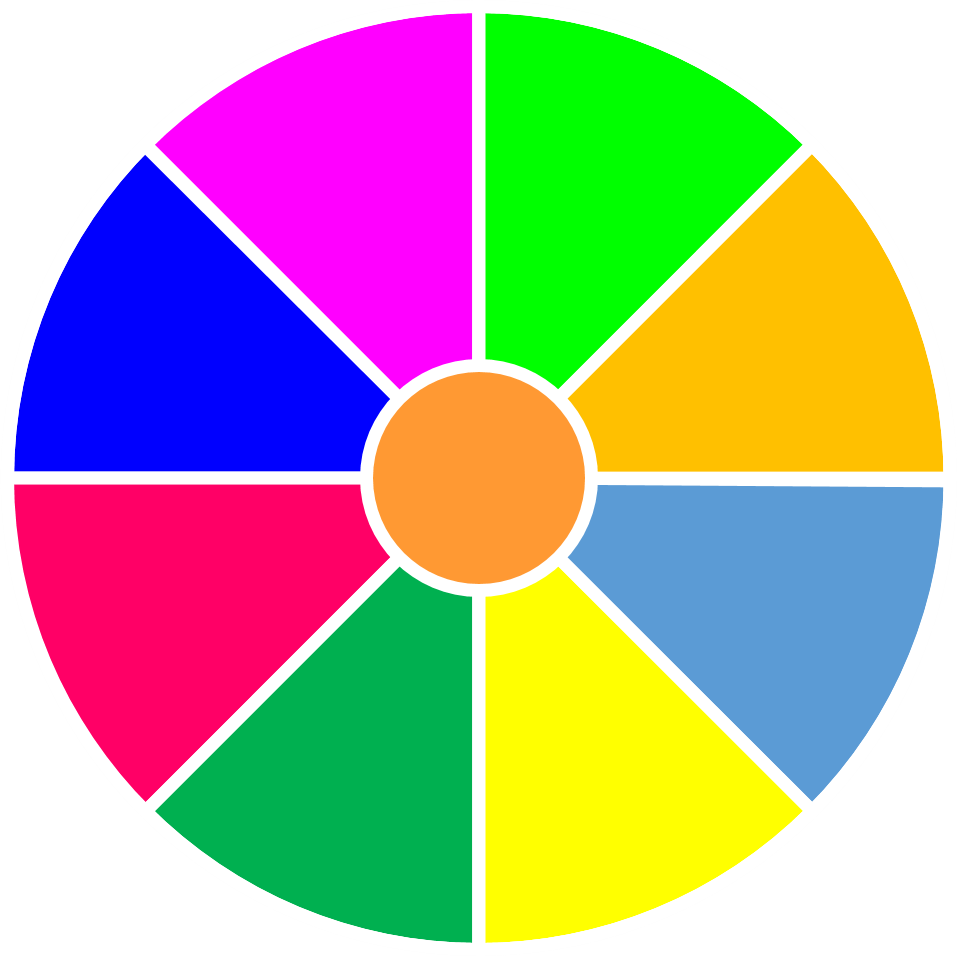 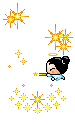 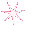 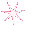 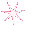 20
30
40
1
2
3
10
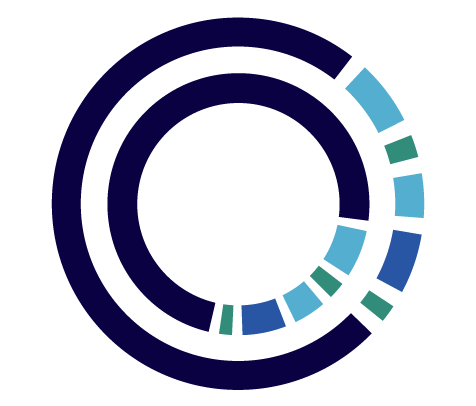 50
80
4
5
6
60
70
7
8
9
QUAY
CÂU HỎI 1
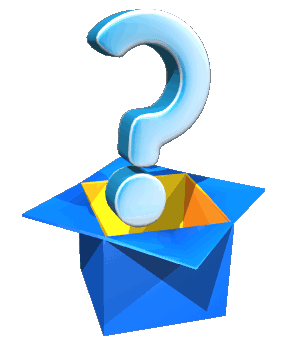 ĐÁP ÁN
QUAY VỀ
CÂU HỎI 2
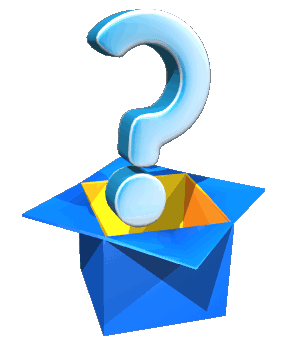 ĐÁP ÁN
QUAY VỀ
CÂU HỎI 3
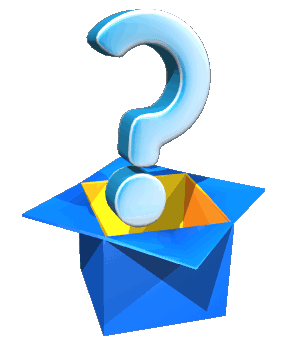 ĐÁP ÁN
QUAY VỀ
CÂU HỎI 4
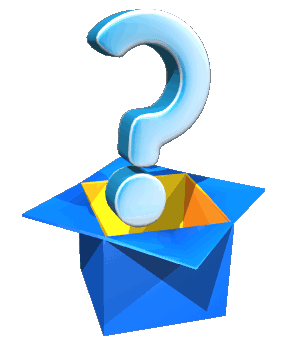 ĐÁP ÁN
QUAY VỀ
CÂU HỎI 5
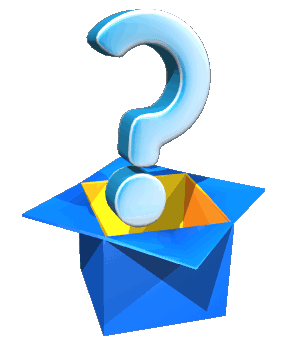 ĐÁP ÁN
QUAY VỀ
CÂU HỎI 6
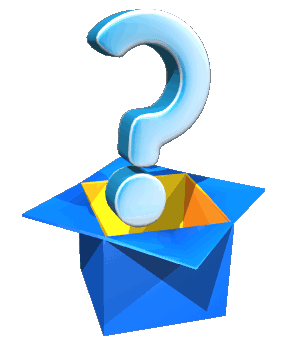 ĐÁP ÁN
QUAY VỀ
CÂU HỎI 7
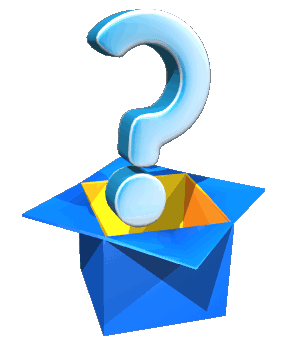 ĐÁP ÁN
QUAY VỀ
CÂU HỎI 8
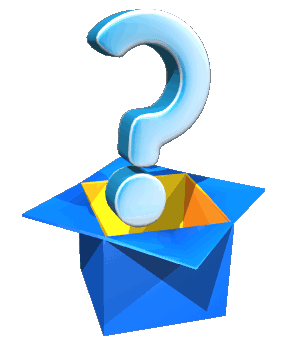 ĐÁP ÁN
QUAY VỀ
CÂU HỎI 9
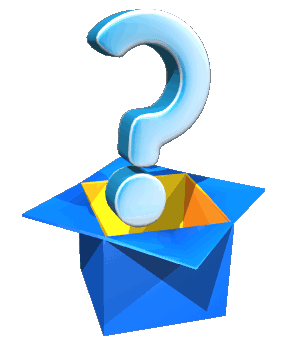 ĐÁP ÁN
QUAY VỀ
ĐĂNG KÝ TRỢ GIẢNG 
GẮN KẾT CỘNG ĐỒNG GIÁO VIÊN